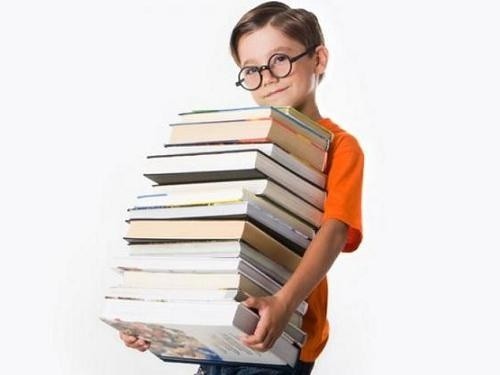 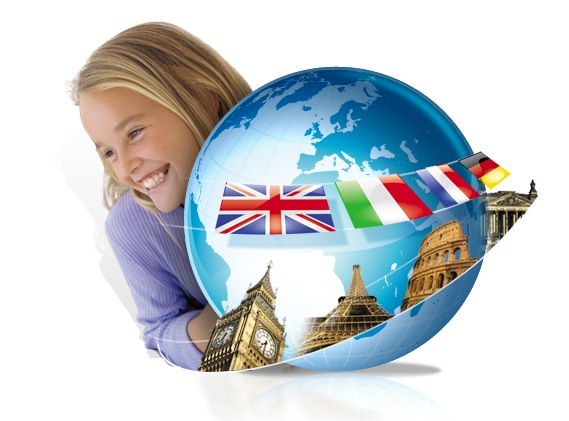 Реформи освіти
Освіта — цілеспрямована пізнавальна діяльність людей з отримання знань, умінь та навичок або щодо їх вдосконалення.

Освітня реформа – це підвищення якості освіти, насамперед через покращення умов вступу до ВНЗ та супутні реформи.
Право на здобуття освіти:
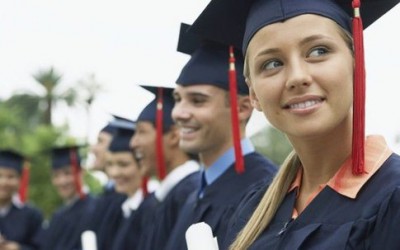 Право на освіту в наш час підтверджено національними та міжнародними правовими актами, наприклад, Європейською конвенцією про захист прав людини та основних свобод і Міжнародним пактом про економічні, соціальні та культурні права, прийнятим ООН в 1966 році.
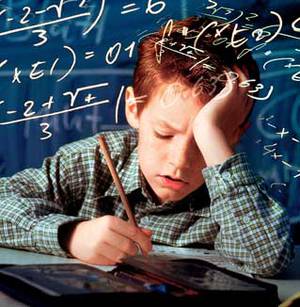 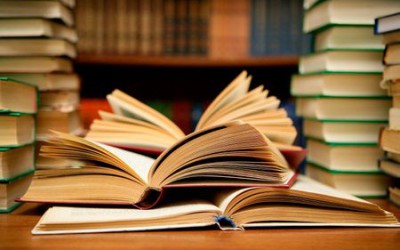 Рівень освіченості населення в різних країнах світу
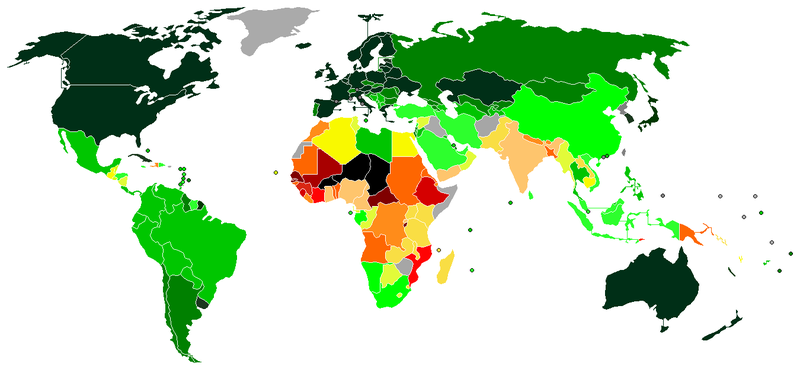 Система освіти Великобританії:
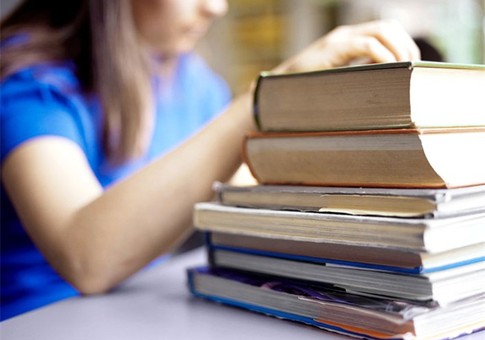 Відповідно до Акту про освітянську реформу (1988) період обов'язкової освіти поділяється на  чотири «ключові стадії»: 
з 5 до 7 років, 
із 7 до 11 років
з 11 до 14 років
з 14 до 16 років.
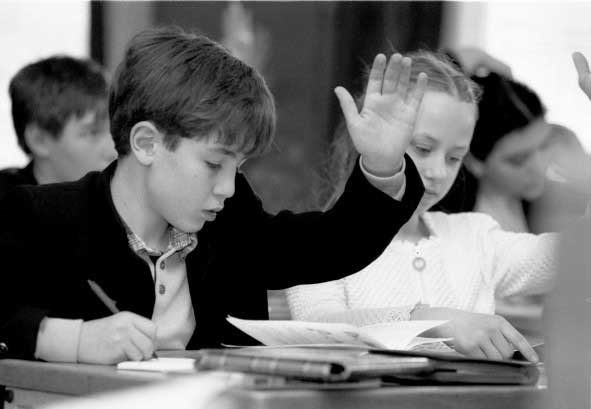 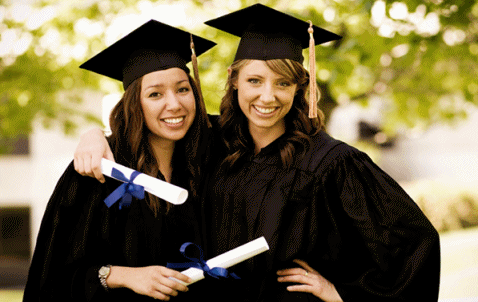 Система освіти США:
Сучасна система освіти США включає у собі дошкільні установи, загальноосвітню «всезагальну» школу (повну середню освіту – 12 років навчання) та так звані післясередні  навчальні заклади (професійні й вищі).
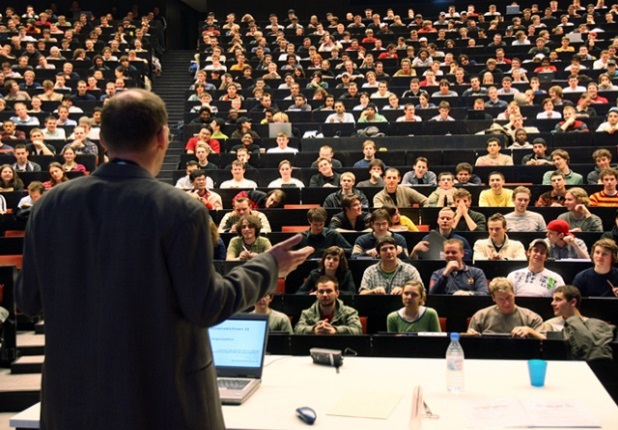 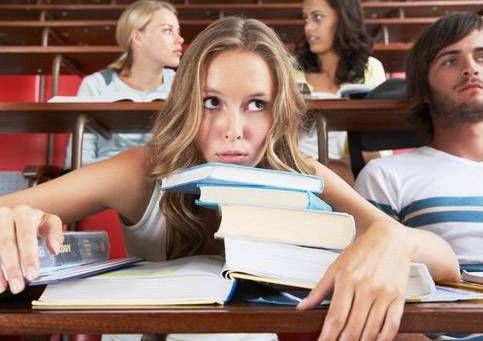 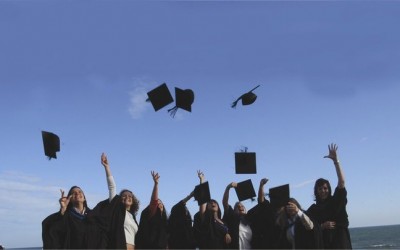 Освітня технологія — це система засобів, форм і способів організації освітньої взаємодії, що забезпечують ефективне управління і реалізацію освітнього процесу на основі комплексу цілей і певним чином сконструйованих інформаційних моделей освоюваної реальності — вмісту освіти.
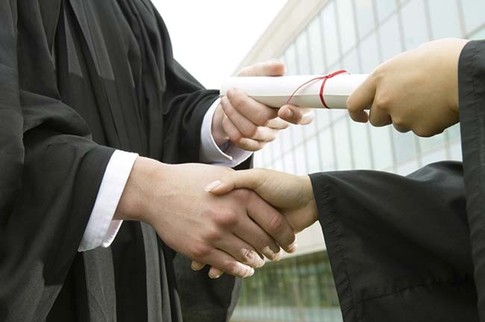 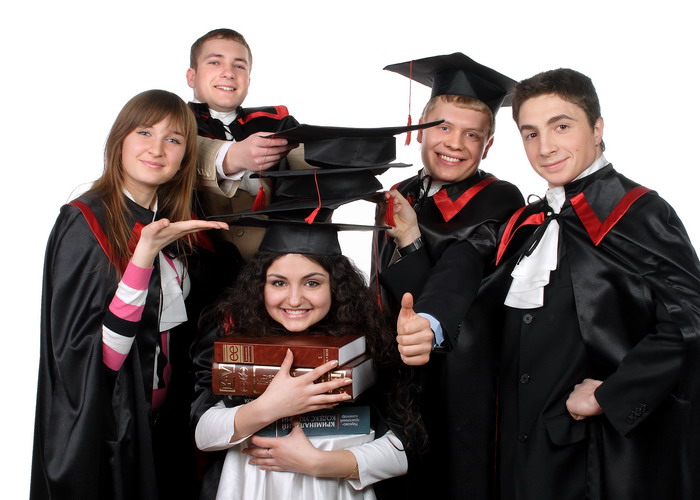 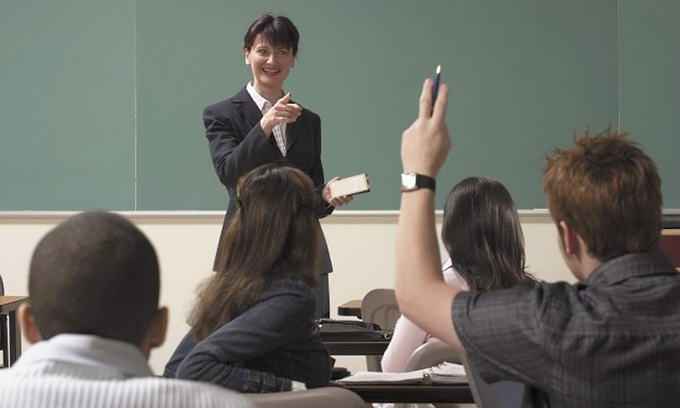 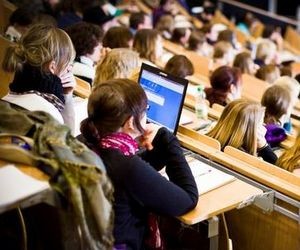